Виды диалога:
Побуждающий
Подводящий.
ПОБУЖДАЮЩИЙ ДИАЛОГ  состоит из отдельных стимулирующих реплик, которые помогают ученику работать по-настоящему творчески, и поэтому развивает творческие способности учащихся.
ПОДВОДЯЩИЙ ДИАЛОГ  представляет собой систему посильных ученикам вопросов и заданий, которая активно задействует и соответственно развивает логическое мышление учеников.
Проблемное обучение прослеживается на всех этапах урока
При постановке проблемы
Поиске решения
Доказательстве гипотез
Проверке результатов
«Сумма углов треугольника»
Петя решил перекрыть крышу дома. Миша предупредил, что крыша будет прочнее с углом уклона не меньше 300?  Определите чему равны углы треугольника, образованного крышей?
Какой треугольник образует крыша?
Какие углы нам известны?
Какой угол необходимо найти?
В
А
С
Для того чтобы решить задачу, давайте проведём исследование
У каждого учащегося на столе карточка, где изображен треугольник.
Задание:
Измерьте углы треугольника
Найдите их сумму
Что у вас получилось (каждый говорит получившуюся сумму)?
Какой можно сделать вывод?
Как вы думаете какая тема нашего урока сегодня?
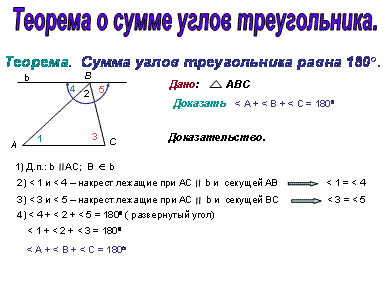